Северо-Казахстанская область
Тайыншинский район
КГУ «Средняя школа №3 г.Тайынша»
Миняйленко М.Н.
учитель начальных классов
Совершенствование педагогического мастерства через участие в конкурсном движении
«Учитель живёт до тех пор, пока учится, как только он перестает учиться, в нём умирает учитель»                К.Д.Ушинский
Педагог - это специалист, владеющий высоком уровне приемами и способами педагогической деятельности, сознательно изменяющий и развивающий себя в ходе осуществления выполняемой деятельности, вносящий свой индивидуальный творческий вклад в профессиональную деятельность, стимулирующий в обществе интерес к результатам своего педагогического труда. Он стремится заявить о себе широкой общественности, публично создать свой профессиональный имидж.
Конкурс педагогического мастерства – это соревнование учителей в педагогическом профессионализме, в умении продемонстрировать свой педагогический стиль, раскрыть секреты своего педагогического мастерства, обнаружить необычное в традиционном.
Главные цели конкурса

 – пропаганда приоритетов образования, формирование общественного представления о творчески работающих педагогах, повышение престижа педагогической профессии.
Конкурс решает следующие задачи:

выявляет лучших педагогов;
оценивает профессионализм участников;
стимулирует развитие системы образования;
создает условия для обмена опытом и распространения в профессиональной среде наиболее востребованных и популярных идей.
Три этапа развития профессионализма педагогов в конкурсах педагогического мастерства.
I этап - этап вхождения педагога в конкурс

происходит осознание своих возможностей и готовности участвовать в конкурсе профессионального мастерства.
II этап - этап конкурсный

происходит раскрытие способностей, личностных и профессиональных качеств конкурсанта, его утверждение в условиях конкурса, подтверждение своего профессионального уровня.
III этап - постконкурсный этап

происходит прогнозирование дальнейшей деятельности конкурсанта, возможная перспектива изменений профессиональной «Я»-концепции, утверждение профессиональной позиции, более глубокое осмысление гуманистических, социальных, профессиональных ценностей, необходимость роста профессиональной успешности.
С чего начинается конкурсант? 

Со способности к анализу своего педагогического опыта. 

Происходит систематизация собственных находок, используемых приемов, дидактического материала и т.д.
участники конкурса сравнивают свои собственные умения до конкурса и после конкурса, то есть себя с собой.
у учителя есть возможность увидеть неординарный опыт других учителей и сравнивать свои возможности с достижениями коллег.
Участие в конкурсе побуждает учителя находить информацию о новых направлениях педагогической мысли, знакомиться  и сопоставлять свою деятельность с современными подходами и технологиями  обучения, осваивать и внедрять их в свою педагогическую практику.
Конкурс является для педагога не только формой соревнования в профессиональном мастерстве и способом продемонстрировать свои способности в достижении качественного результата, но и условием обнаружения собственных затруднений, дефицита профессионализма, что, в свою очередь, служит стимулом формирования потребности в профессиональном совершенствовании.
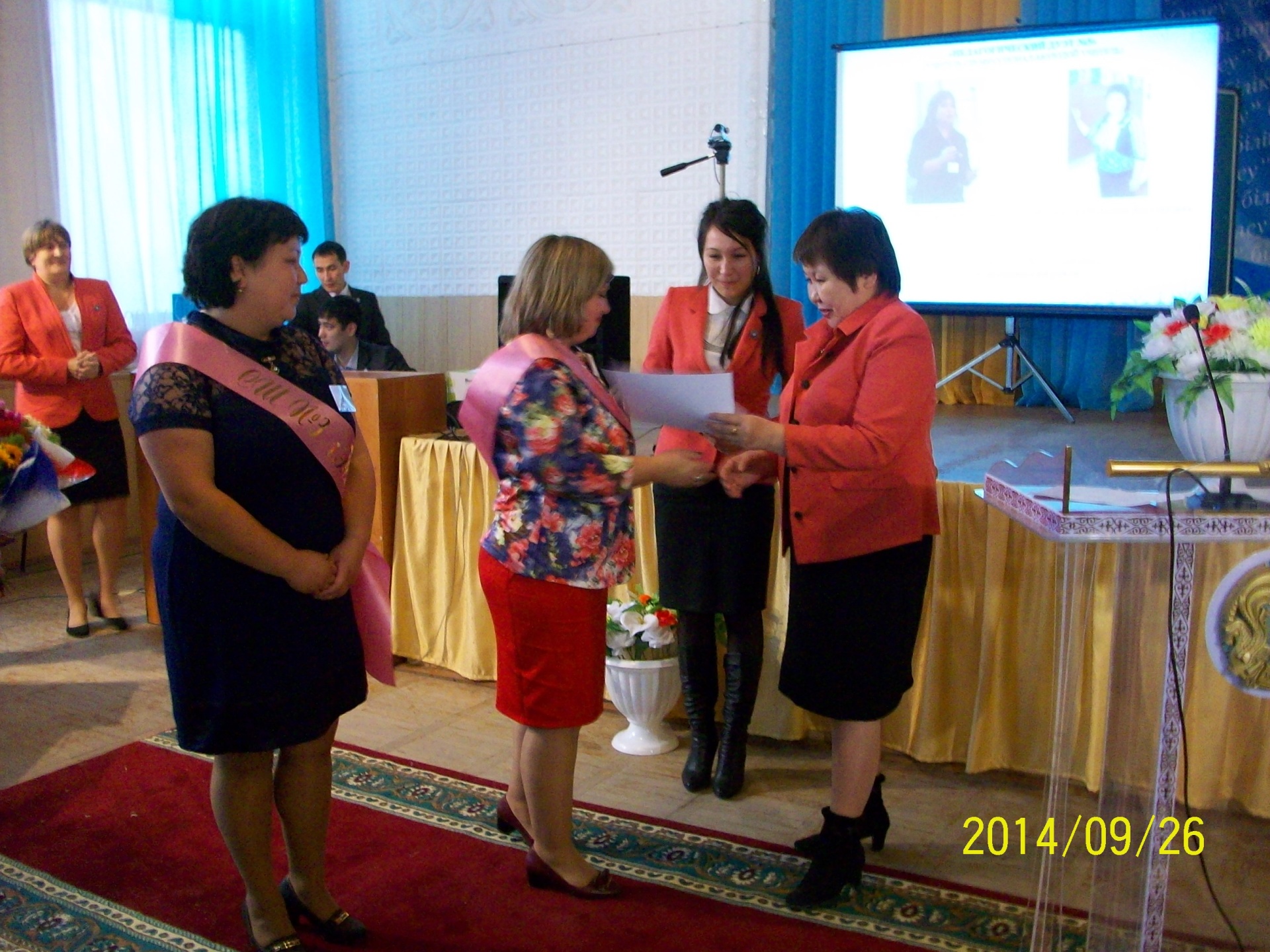 Конкурс профессионального мастерства является сильным источником стимулирования мотивации для саморазвития и профессионального роста учителя.
Интернет-ресурсы
Фон - http://1.bp.blogspot.com/-kz7tqZRvWN0/UNS750ki0qI/AAAAAAAAD1Y/QwGWuN0Nf7E/s1600/1290975653_wchh_5015.jpg
 Новогодне-зимний клипарт - http://image2you.ru/allimages/_img_33058_21f0c_1355195661.png
Клипарт Золотая зима – http://s0.pic4you.ru/allimage/y2011/12-12/13910/1499678.png
Клипарт Золотая зима - http://s0.pic4you.ru/allimage/y2011/12-11/13910/1497276.png